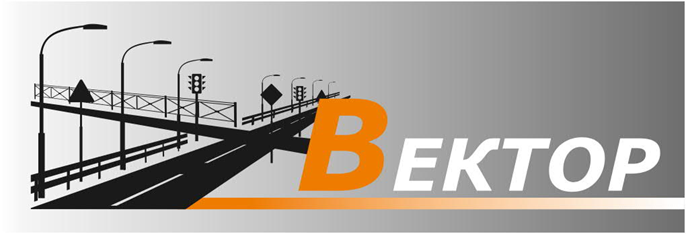 ЗАПРОС ОБЩЕСТВА НА БЕЗОПАСНЫЕ И КАЧЕСТВЕННЫЕ ДОРОГИ. ОТВЕТ ГОСУДАРСТВА И БИЗНЕСА»
«Инновации в сфере безопасности дорожного движения»
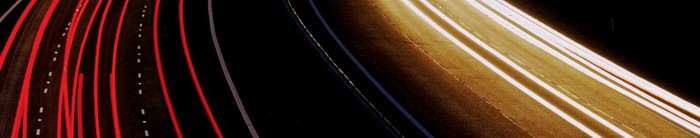 Скоростная магистраль  Чандэ-Джишу в среднем Китае
Темпы увеличения количества машин на дорогах к 2050 году
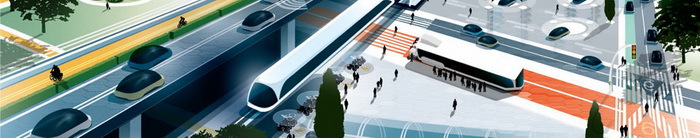 «Самовосстанавливающийся» бетон
Дорога с покрытием из солнечных панелей для электромобилей
«Светящаяся» дорога
Статистика ДТП за 2016 год
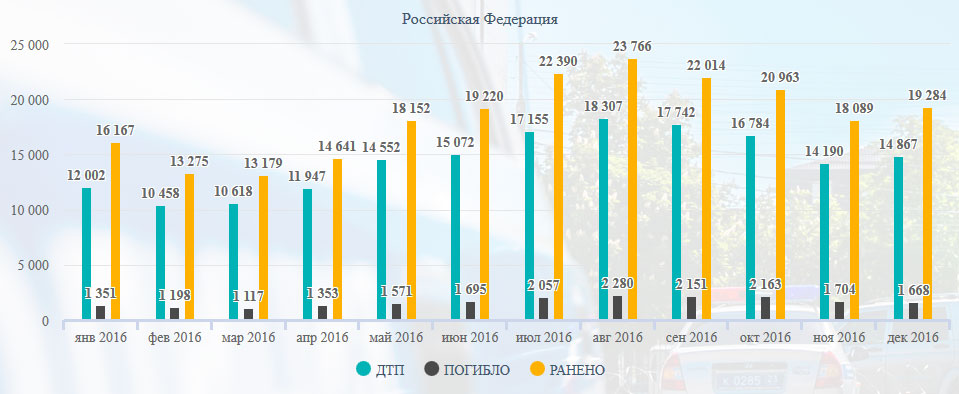 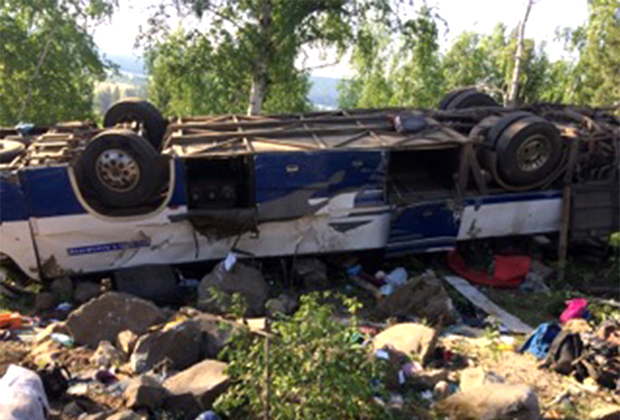 Солнечные панели на дорогах
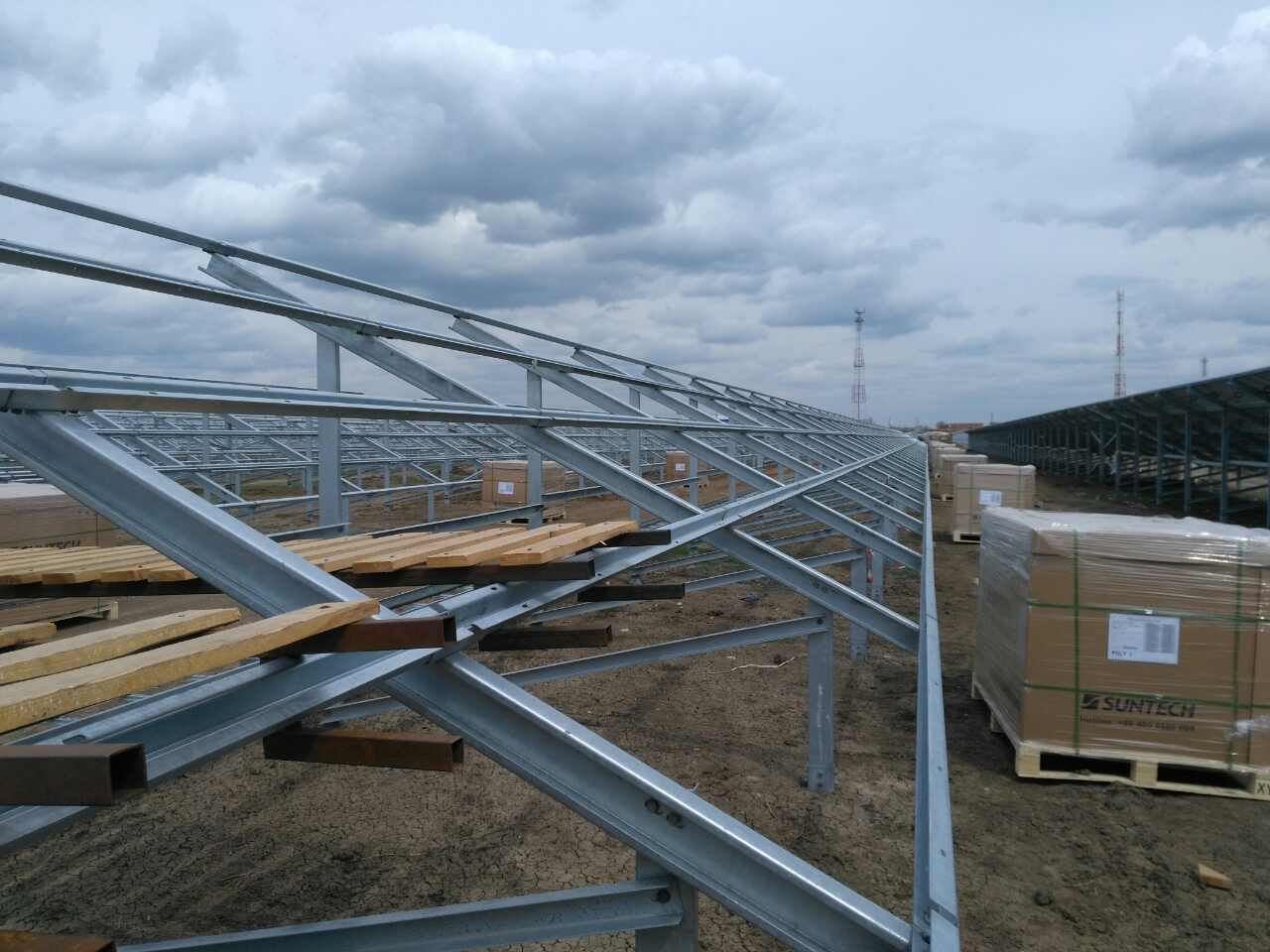 Этапы выполнения работ по устройству искусственного освещения в зоне наземных пешеходных переходов на а/д М-1
Сбор необходимых документов для подачи заявки на получение технических условий (2-4 недели)
Подача заявки и получение технических условий на разработку проекта электроснабжения (2-6 недели с момента подачи заявки, возможны отклонения заявки по замечаниям сетевой организации);
Разработка проектов электроснабжения (1,5-2,5 месяца) ;
Согласование проектов электроснабжения с                                  - Сетевой организацией;                                                                            - ГК «Автодором»;                                                                                       - Ген.подрядчиком по обслуживанию а/д М-1
Выполнение монтажных работ;
Проведение испытаний электроустановок электротехнической лаборатории ;
Технологическое присоединение к электросетям;
 Заключение договора с сетевыми организациями.
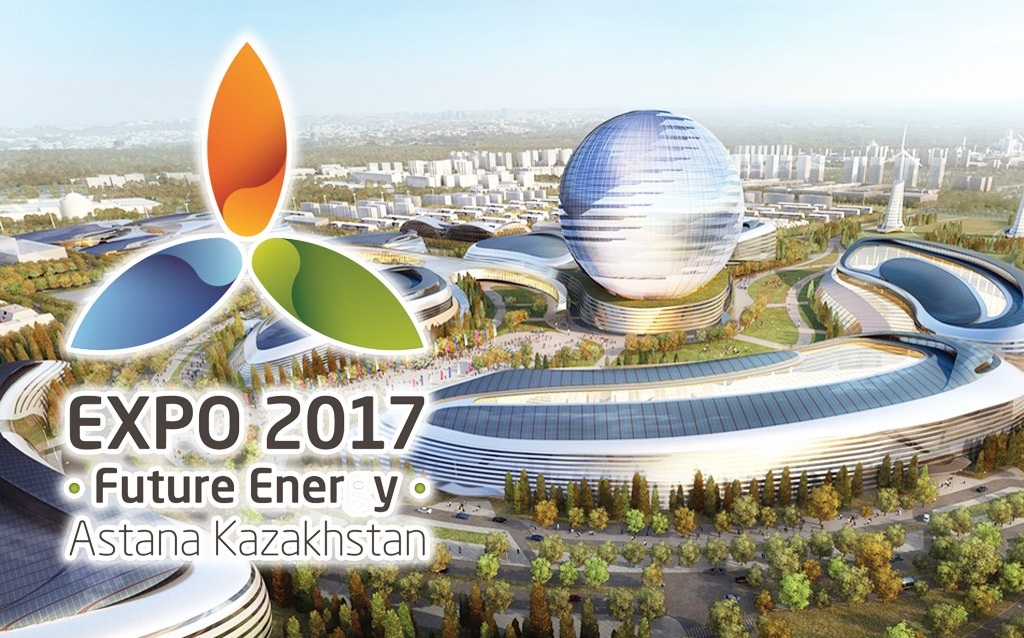 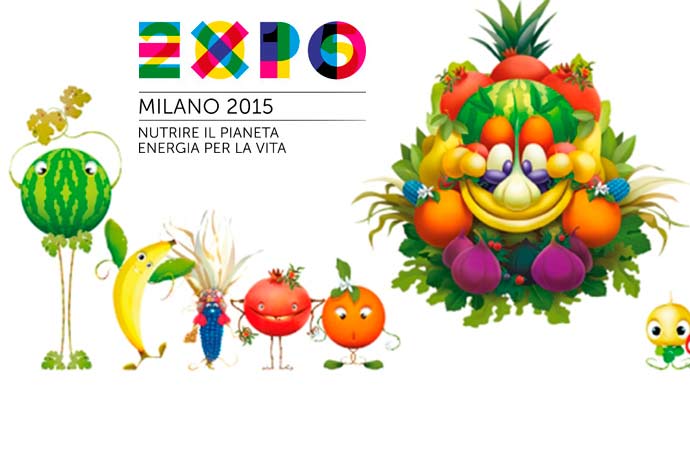 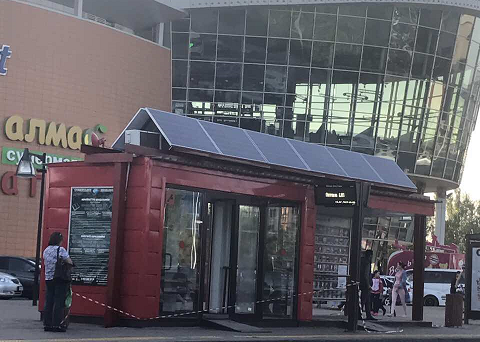 Спасибо за внимание